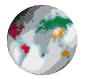 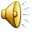 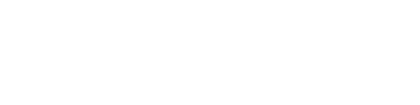 Âm nhạc lớp 5
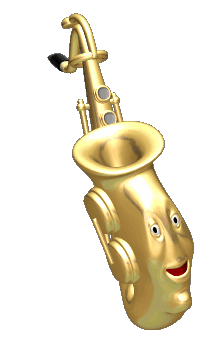 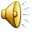 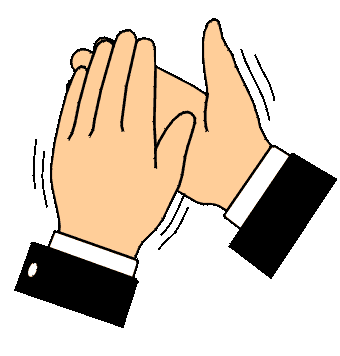 Nhiệt liệt chào mừng
các thầy cô giáo và các em học sinh !
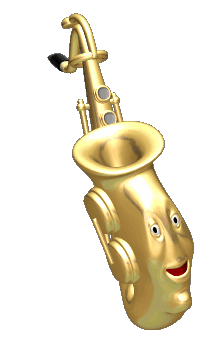 .Kiểm tra bài cũ
Tập biểu diễn hai bài hát: “Những bông hoa những bài ca”, “Ước mơ”.
.Tập biểu diễn bài hát:“Những bông hoa những bài ca”.
Tập biểu diễn bài hát : “Ước mơ”.
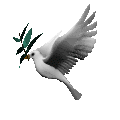 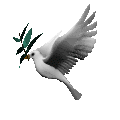 Bài hát “Ước mơ” của nước nào? Ai là tác giả đặt lời cho bài hát?
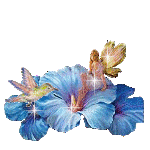 Nhạc  Việt Nam  lời  Việt Anh.


                      Nhạc  Trung Quốc  lời  An Hoà.
SAI
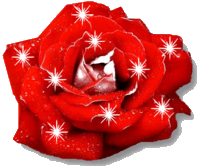 ĐÚNG
Sắc thái và tình cảm bài hát “Ước mơ” thể hiện như thế nào?
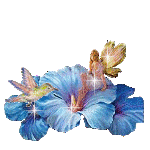 ĐÚNG
Thiết tha, trìu mến, ước mơ có nhiều điều tốt đẹp đối với mọi người.

Nhịp đi, nhanh, mong muốn được sống trong hoà bình.
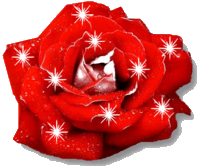 SAI
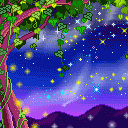 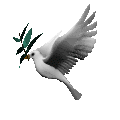 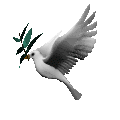 TĐN số 4: Nhớ ơn Bác.
                        (trích)        
                                  Nhạc và lời: Phan Huỳnh Điểu




            A!   có  Bác   Hồ  đời  em được   ấm        no



     Chúng   em múa   ca  cùng  nhớ công ơn Bác   Hồ
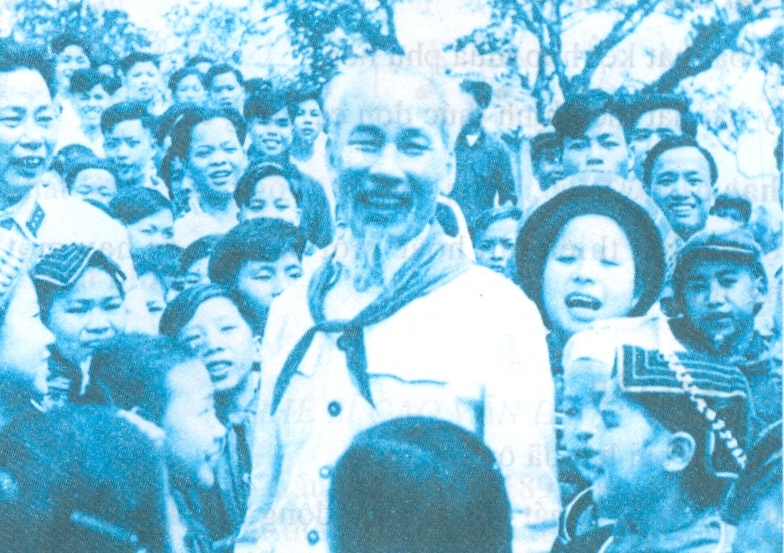 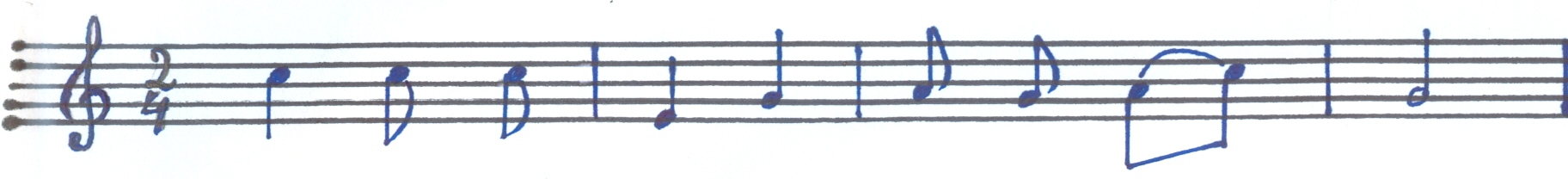 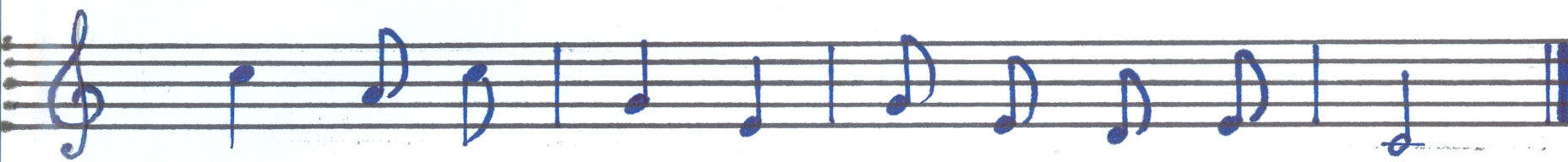 Luyện tập cao độ


          Đồ    Rê    Mi    Son     La       Đố
Luyện tập tiết tấu
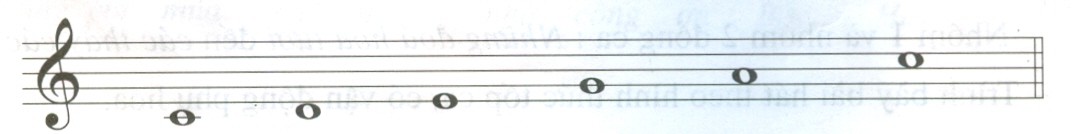 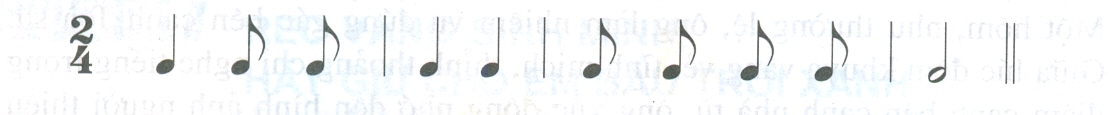 Trò chơi: Tập làm nhạc sĩ.
.Yêu cầu của trò chơi:
Có 2 đội tham gia: Mỗi đội có 4 thành viên.
Tiếp sức gắn nốt nhạc để hoàn thành bài tập đọc nhạc.
TĐN số 4: Nhớ ơn Bác.
                        (trích)        
                               Nhạc và lời: Phan Huỳnh Điểu





            A!   có  Bác   Hồ  đời  em được   ấm        no.


     Chúng   em múa   ca  càng  nhớ công ơn Bác   Hồ
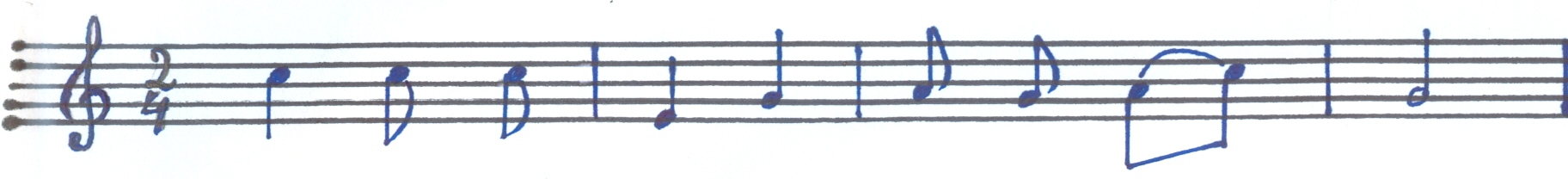 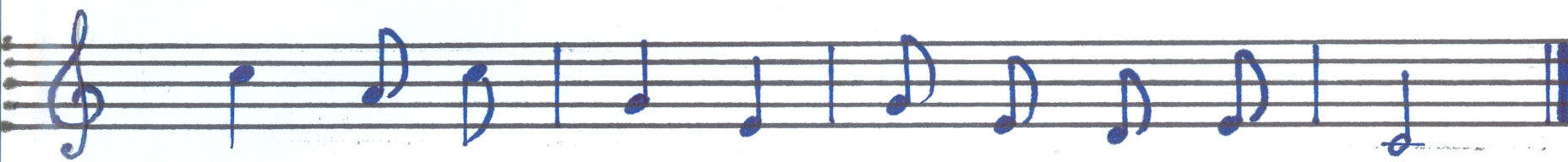 DẶN DÒ
Ôn tập các nội dung đã học
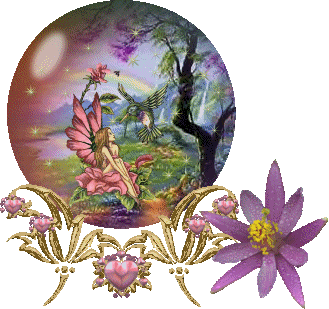 Chuẩn bị tiết 19